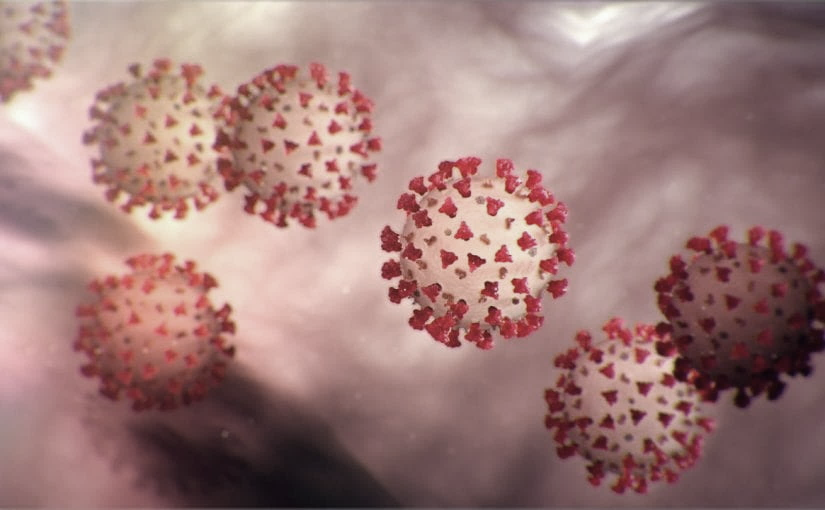 Covid-19 Webex Update 5-6-20
Maureen Tierney, MD, MSc. 
Healthcare Associated Infections Medical Director
Tom Safranek, MD, State Epidemiologist
We are one in this fight
Frontline Heroes
Public Health Heroes
First Responder Heroes
Cowboy George
Thank you for joining us!  

Slides and recording of today’s presentation will be available at 
https://www.nebraskahospitals.org/coronavirus-covid-19-information.html
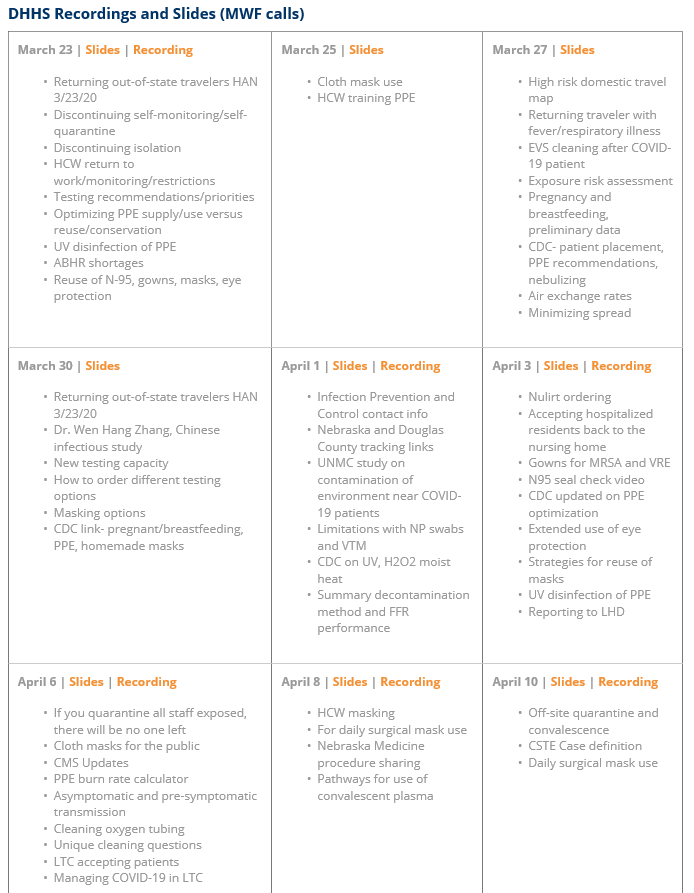 Scroll to the bottom of the page
Links to Nebraska webinars
Nebraska Acute Care Call every M,W, F at noon
	previous calls can be found Nebraska Hospital Association
	 https://www.nebraskahospitals.org/coronavirus-covid-19-information.html

Nebraska ICAP Long Term Care Webinars every Thursday at noon
	previous webinars and questions and answers found on ICAP website
	NEW
https://icap.nebraskamed.com/
Nebraska ICAP Combined Critical Access and Outpatient Webinars every Tuesday at non
	previous webinars and questions and answers found on ICAP website
	https://icap.nebraskamed.com/
Bigger Picture
WW     3.5 million cases
	  250,000 deaths

US        1.2 million cases
	  70,000 deaths

NE        6438 cases
	  82 deaths
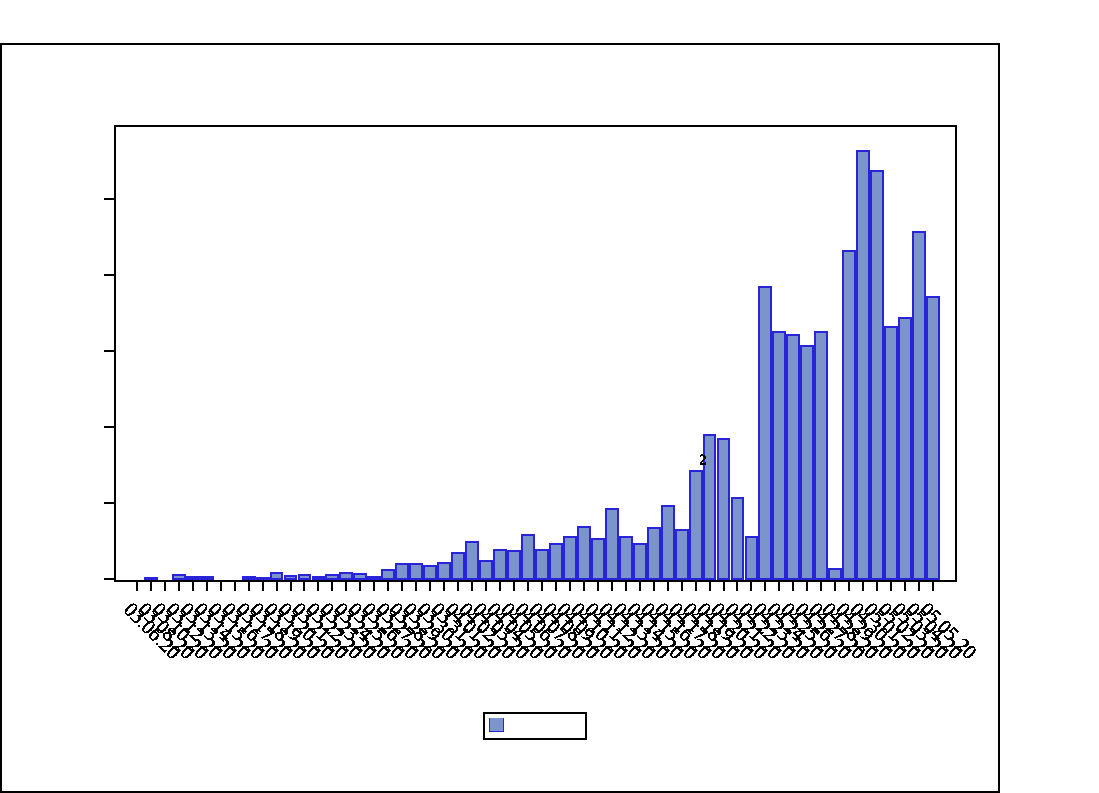 06:52 Wednesday, May 6, 2020 1
Laboratory Confirmed COVID-19 Cases by Laboratory Report date-—Nebraska, March-May, 2020, (N=6,472)
563
536
500
456
Confirmed COVID-19 Cases
432
400
384
371
331344
325321307325
300
189185
200
14
107
96
92
100
69 
53
68 5546
65
58 394655
56
49 
1 2 1 5 3 3 1 1 3 2 8 4 6 3 6 8 7 3 122020182235
3937
24
13
0
Laboratory Report Date
Positive
Data Source: Nebraska Electronic Disease Surveillance System (NEDSS)
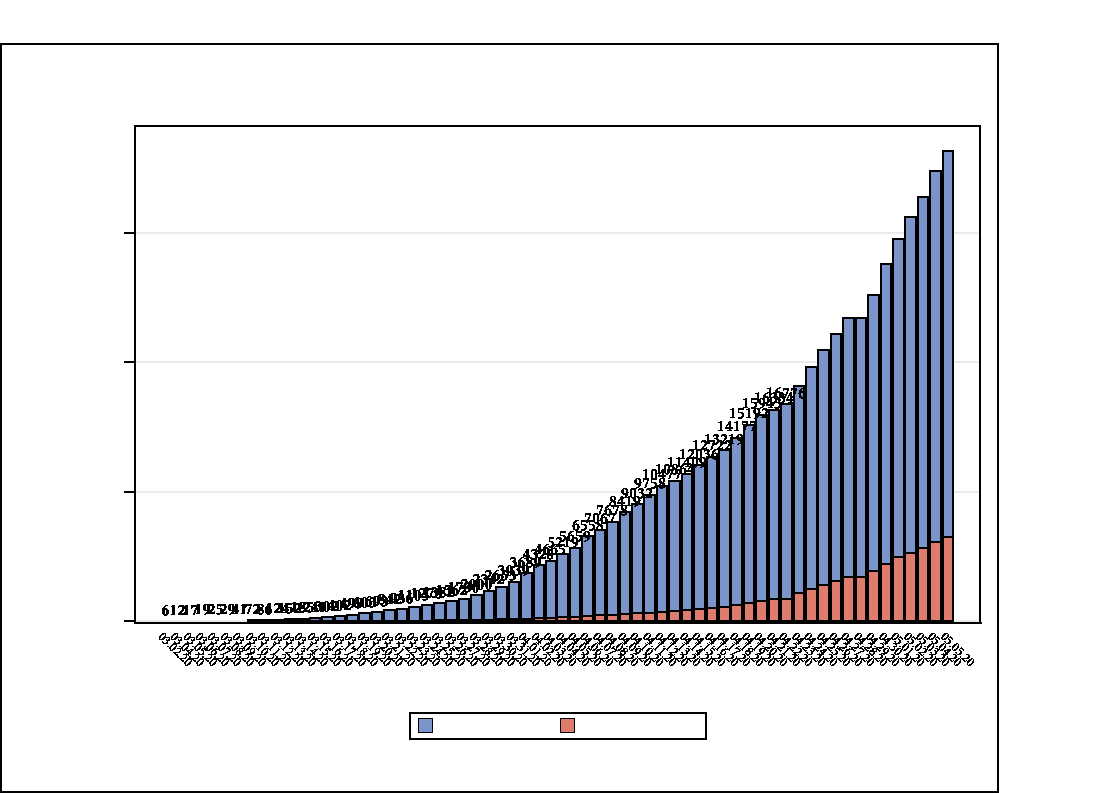 06:52 Wednesday, May 6, 2020 6
Cumulative Number of COVID-19 Tests (N = 36,347) and Confirmed Cases (n = 6,472) by Laboratory Report Date—Nebraska, March-May, 2020
36347 
34772 
32774 
31201 
29553 
27571
30000
25217 
2339623418 
22169 
20966 
19658 
18168
dTtsee 
20000
lTtao
10000
0
Laboratory Report Date 
Total Tested Total Positive  
Data Source: Nebraska Electronic Disease Surveillance System (NEDSS)
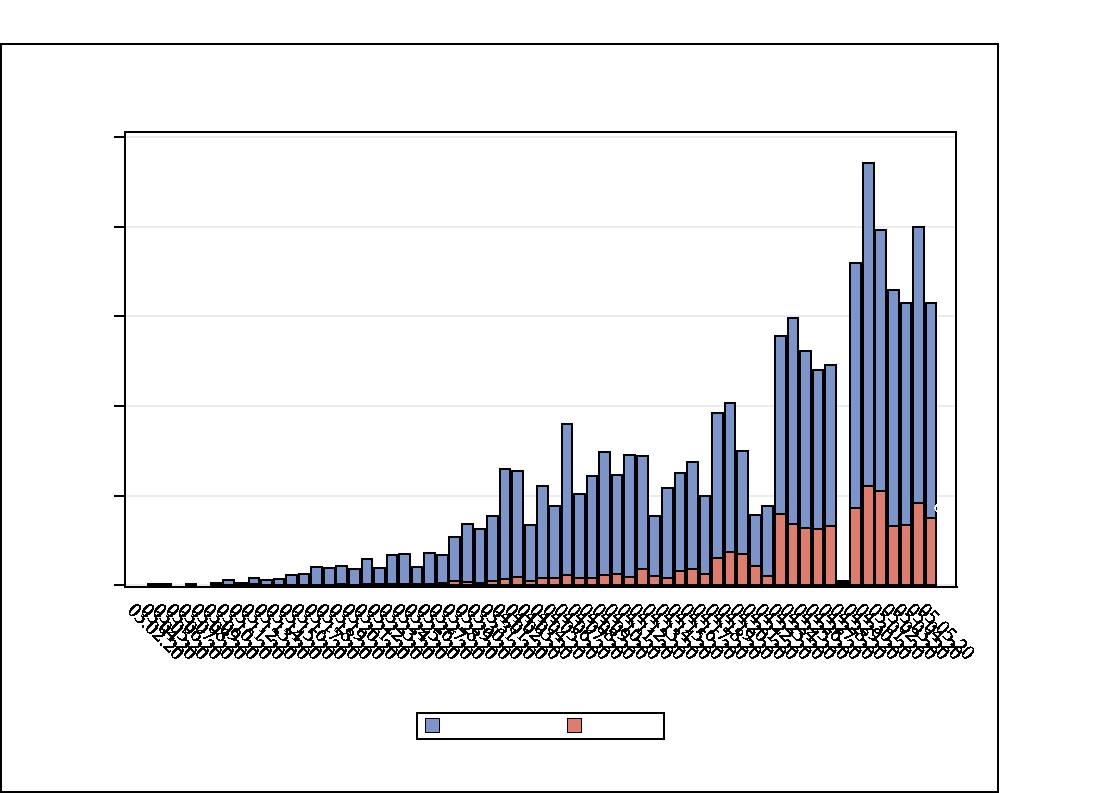 06:52 Wednesday, May 6, 2020 8
Total number of Nebraskans tested and the number of positive COVID-19 cases by Lab report date--Nebraska, March-May, 2020
2500
2354
1998
1982
2000
1799
1648
1575
1573
Total Tested
1490
1500
1392
1308
1203 
1227
1015
958
1000
899
751
741
726719
686
650639
627
611
613
554
555527
545
509
497
460
500
442
440
433
395 
339317312328
387
391
386 
342311 
270
37
337
330338
151187175
149 169173 180168 
1 6 5 2 64 12311438283356611009710688 94 104 
2 1 5 2 3 1 3 2 6 4 6 6 6 8 8 515211915
107
233548243843554143596248895343779264
54
22 
13
0
Laboratory Report Date
Total Tested totalpos
Data Source: Nebraska Electronic Disease Surveillance System (NEDSS)
06:52 Wednesday, May 6, 2020 9
Percentage of Confirmed COVID-19 Positive Cases by Laboratory Report Date--Nebraska, March-May, 2020
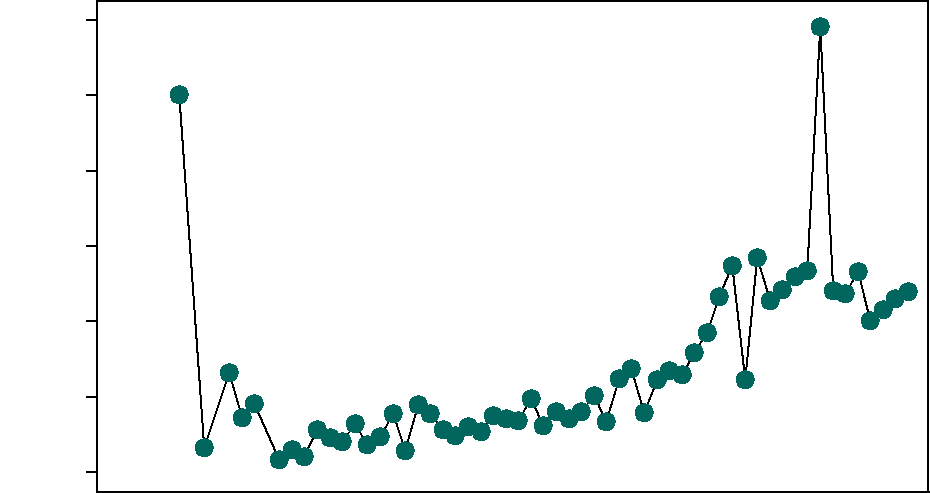 60%
59.1%
50.0%
50%
40%
Percent-Positive
25.9%
30%
28.4%
23.6%
27.4%
26.7%
26.6%
23.9%
23.3%
24.2%
22.8%
24.1%
21.5%
20%
18.4%
20.0%
23.0%
15.8%
13.7%
13.2% 
9.1%
12.4%
13.4%
12.9%
12.3%
12.2%
10.1%
9.8%
10%
8.9% 7.8%
8.1%
7.7%
7.5%
6.4%
7.9%
5.7%
7.1%
7.0%
6.6%
6.1%
3.0%
5.4%
8.0%
4.8%
4.0%
7.1%
3.6%
3.2%
6.0%
2.8%
5.6%
6.9%
2.1%
4.5%
1.6%
0%
4.6%
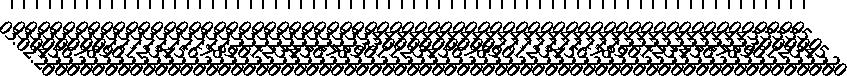 Laboratory Report Date
Data Source: Nebraska Electronic Disease Surveillance System (NEDSS)
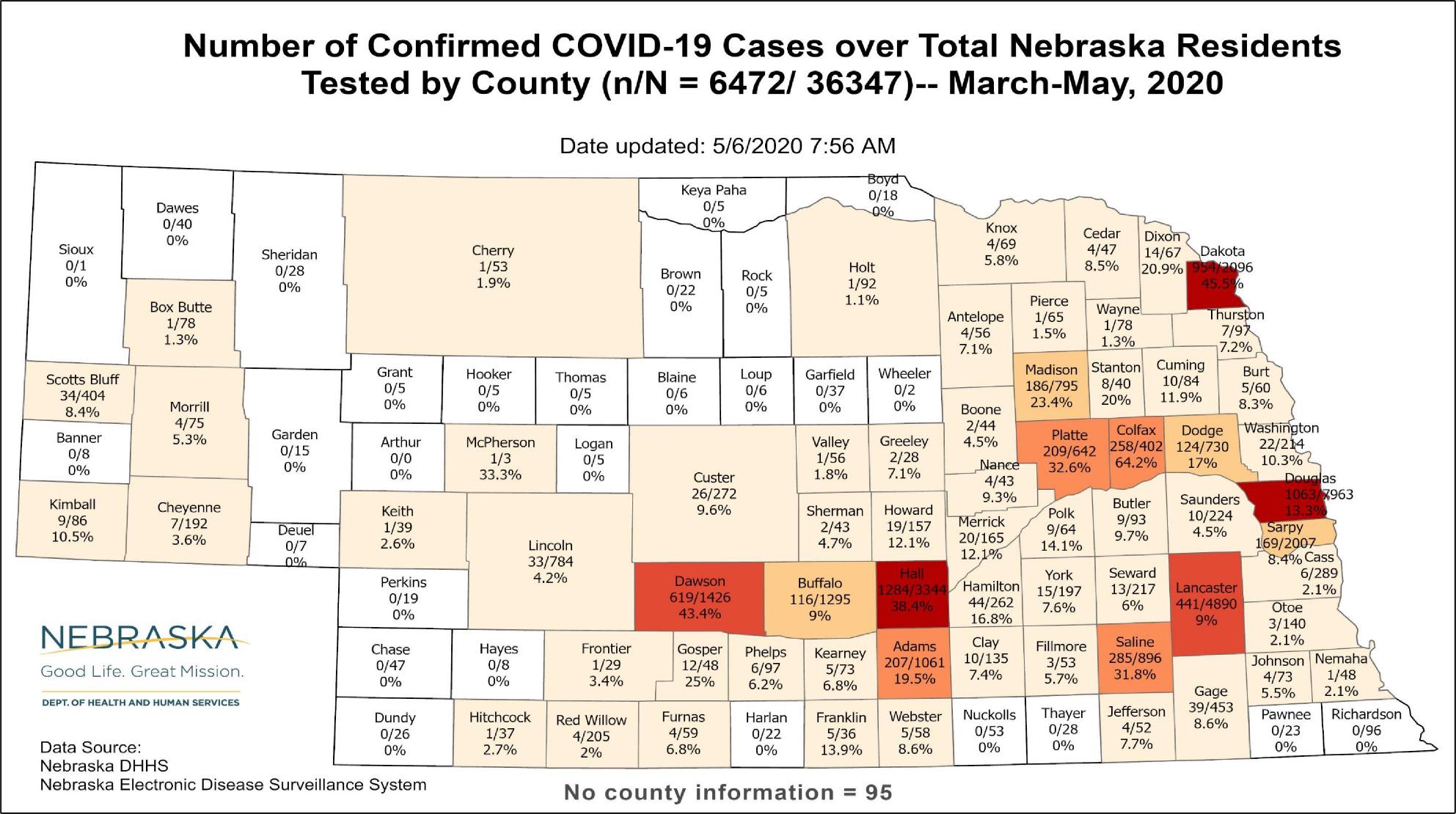 Number of Confirmed COVID-19 Cases over Total Nebraska Residents 
Tested by County (n/N = 6472/ 36347)-- March-May, 2020
Date updated: 5/6/2020 7:56 AM
Dawes 
0/40 
0%
Keya Paha 
0/5
0/18 
0.0/0_
Knox 
4/69 
5.8%
Cedar 
4/47 
8.5%
Dixon 
14/67 Dakota 
20.9% 6
Cherry 
1/53 
1.9%
Sioux 
0/1 
0%
Sheridan 
0/28 
0%
Holt 
1/92 
1.1%
Brown 
0/22 
0%
Rock 
0/5 
0%
Pierce 
1/65 
1.5%
Antelope 
4/56 
7.1%
Box Butte 
1/78 
1.3%
Wayne 
1/78 
1.3%
n
u rs
114P
7/9 
7.2%
Cuming 
10/84 
11.9%
Stanton 
8/40 
20%
Madison 
186/795 
23.4%
Wheeler 
0/2 
0%
Garfield 
0/37 
0%
Thomas 
0/5 
0%
Blaine 
0/6 
0%
Loup 
0/6 
0%
Burt 
5/60 
8.3%
Morrill 
4/75 
5.3%
Grant 
0/5 
0%
Hooker 
0/5
Scotts Bluff 
34/404 
8.4%
0%
Boone 
2/44 
4.5%
Washin!ton 22/2 P' 
10.3%
Arthur 
0/0 
0%
Greeley 
2/28 
7.1%
Platte Colfax642258/402124/730 
. Dodge 
2 
32.6%09/ _ j64.2% i 17%
McPherson 
1/3 
33.3%
Valley 
1/56 
1.8%
Custer 
26/272 
9.6%
Garden 
0/15 
0%
Banner 
0/8 
0%
Logan 
0/5 
0%
ance 
4/43 
9.3%
-
as
Butler 
99./79°/30
Cheyenne 
7/192 
3.60/0
963
Keith 
1/39 
2.6%
Howard 
19/157 
12.1%
Sherman 
2/43 
4.7%
Lincoln 
33/784 
4.2%
Saunders 
10/224 
4.5%
Kimball 
9/86 
10.5%
Polk 
9/64 
14.1%
Merrick 
20/165 
12.
a rpy
Deuel 
0/7 
nok,
169/7 
,2./.0 
'Cass 
6/289 
2.10/0
Seward 
13/217 
6%
York 
15/197 
7.6%
Buffalo 
116/1295 
9%
Perkins 
0/19 
0%
Dawson 
619/1426 
43.4%
Hamilton 
44/262 
16.8%
Lancaste 
441/489  
9%
Otoe 
3/140 
2.10/0
aline 
285/896 
31.8%
Fillmore 
3/53 
5.7%
NEBRASKA
Clay 
10/135 
7.4%
Adams 
207/1061 
19.5%
Chase 
0/47 
0%
Hayes 
0/8 
0%
Frontier 
1/29 
3.4%
Phelps 
6/97 
6.2%
Gosper 
12/48 
25%
Kearney 
5/73 
6.8%
Nernaha 
1/48 
2.1%
Johnson 
4/73 
5.5%
Good Life. Great Mission.
Gage 
39/453 
8, 6%
Jefferson 
4/52 
7.7%
Nuckolls 
0/53 
0%
Dundy 
0/26 
0%
Webster 
5/58 
8.6%
DEPT. OF HEALTH AND HUMAN SERVICES
Hitchcock 
1/37 
2.7%
Franklin 
5/36 
13.9%
Red Willow 
4/205 
2%
Furnas 
4/59 
6.8%
Harlan 
0/22 
0%
Pawnee 
0/23 
0%
Thayer 
0/28 
0%
Richardson 
0/96 
0%
Data Source: Nebraska DHHS
Nebraska Electronic Disease Surveillance System
No county information = 95
Number of COVID-19 Deaths by County, Nebraska, March-May, 2020 (N = 83)
Date updated: 5/6/2020 8:02 AM
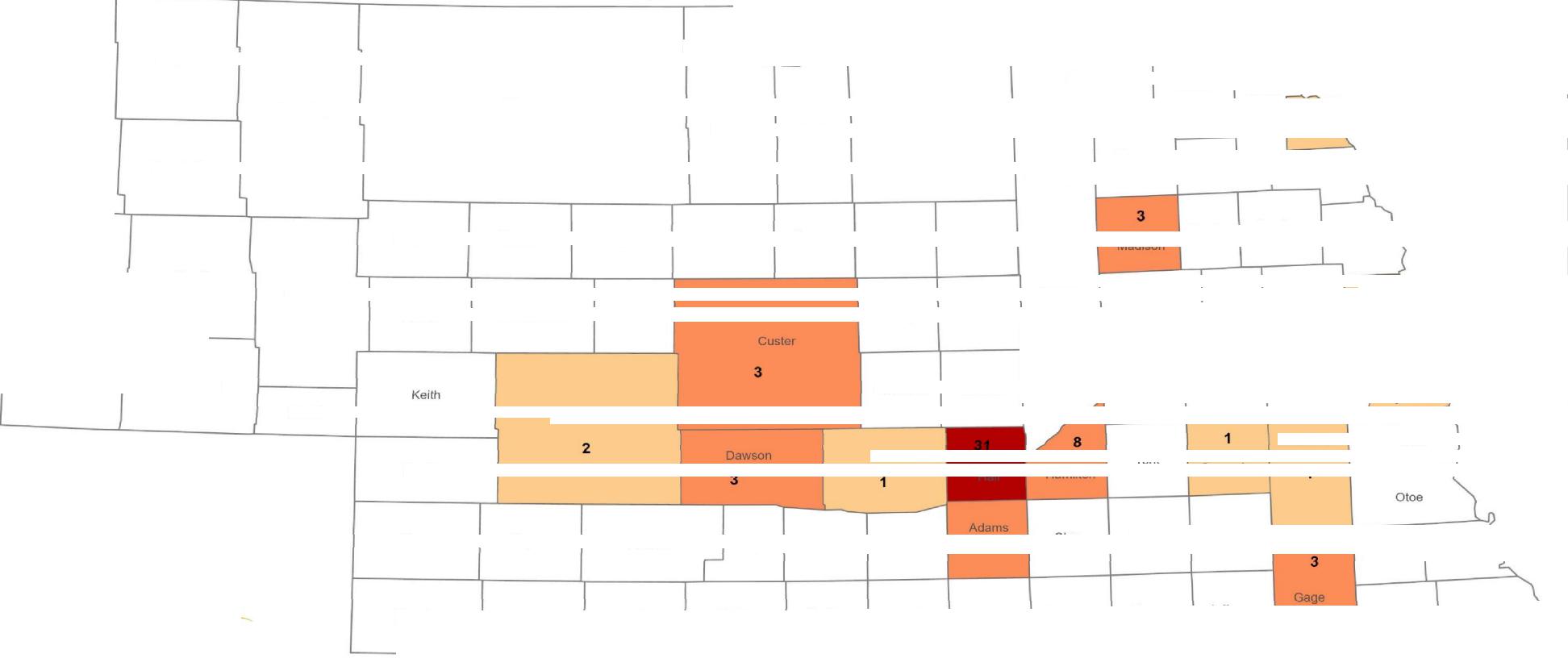 Sioux
Dawes
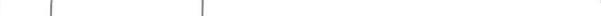 Cedar
Dixon
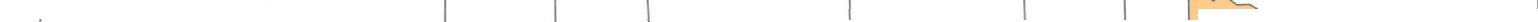 Cherry
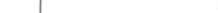 Sheridan
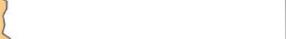 Dakota 
2
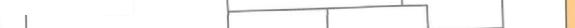 Holt
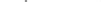 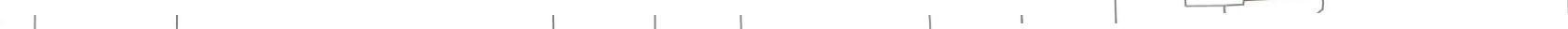 Pierce
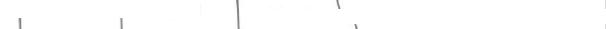 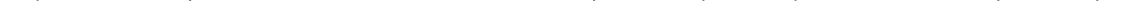 Box Butte
Wayne
Thurston
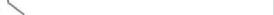 Antelope
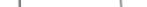 Scotts Bluff
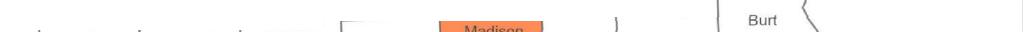 Cuming
Stanton
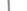 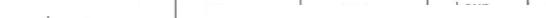 Hooker
Garfield
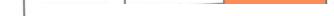 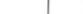 Wheeler
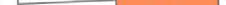 Grant
Thomas
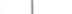 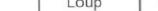 Blaine
Morrill
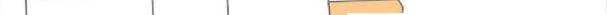 Boone
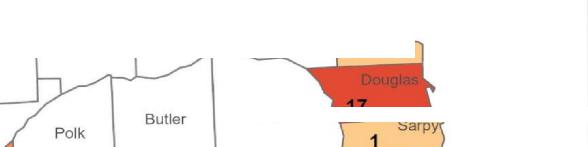 1 
Washington
Garden
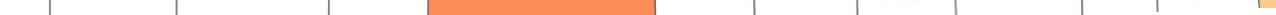 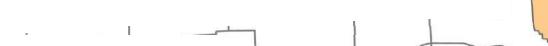 Dodge
Colfax
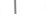 Platte
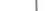 Banner
Greeley
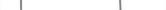 McPherson
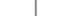 Valley
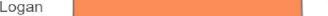 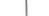 Logan
Nance 
Merrick
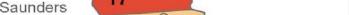 Saunders
Kimball Cheyenne
Sherman
Howard
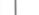 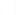 Deuel
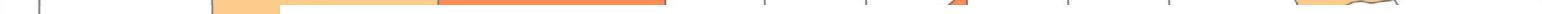 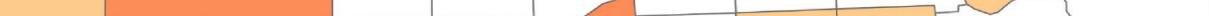 Lincoln
Lancaster Cass
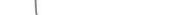 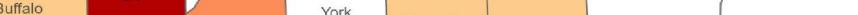 Buffalo
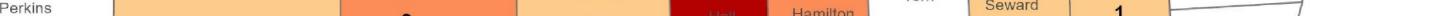 Perkins
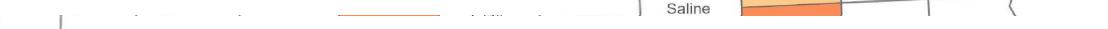 Fillmore
Chase
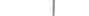 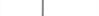 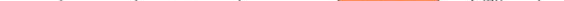 Hayes
Frontier
Phelps
Kearney
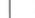 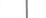 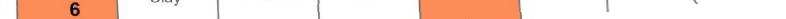 Gosper
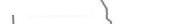 Nemaha
Johnson
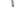 NEBRASKA
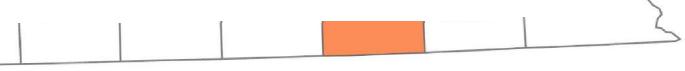 Richardson
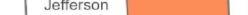 Pawnee
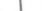 Thayer
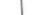 Nuckolls
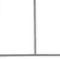 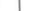 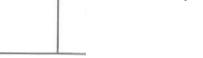 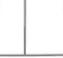 Furnas
Dundy
Good Life. Great Mission.
DEPT. OF HEALTH AND HUMAN SERVICES
Bed and Vent Availability as of 5-4-20
https://nebraska.maps.arcgis.com/apps/opsdashboard/index.html#/4213f719a45647bc873ffb58783ffef3
50% hospital beds available
40% ICU beds available
78% ventilators available
Transfer Center supported by CHI-not just to/from CHI hospitals
In hardest hit communities, the hospitals still some ICU bed and Vent availability, Systems in place to transfer if necessary
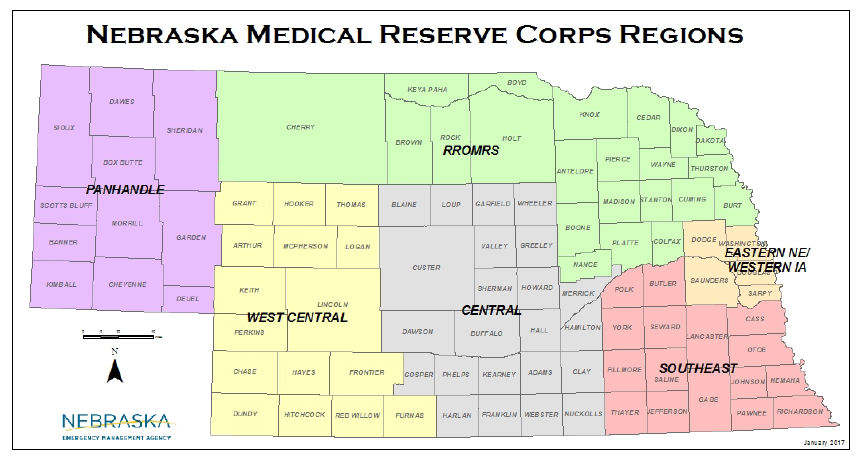 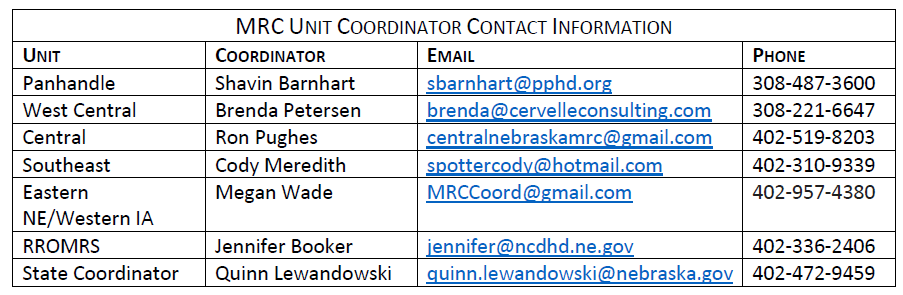 CDC Race Data-CDC MMWR
Of individuals for whom race or ethnicity data was available in NYC:
45% were white, compared to 55% of individuals in the surrounding community. 
However, 33% of hospitalized patients were black compared to 18% in the community and 
8% were Hispanic, compared to 14% in the community.  
Death rates among 
Black/African American persons (92.3 deaths per 100,000 population)  
Hispanic/Latino persons (74.3) 
White (45.2) or 
Asian (34.5) persons.  Studies are underway to confirm these data and understand and potentially reduce the impact of COVID-19 on the health of racial and ethnic minorities.
Local Race Data
Douglas County
38% White
31% Hispanic
17% African American
14% Asian
0.5% Native American
Meat packing and LTC account for a quarter of cases
Hospitalizations in Central District disproportionately Hispanic
Meat Packing Plants and Their Communities
Hall County, Dakota County, Dawson 
Working Conditions lead to close contact
Home conditions often lead to close contact
Higher community prevalence leads to staff for other environments being at risk
For example, entrance into LTC via employee family contacts of meat packing workers 
Shelly Schwedhelm and Dr. James Lawler and others-have visited 11 Meat Packing Plants so far
Continuing multiple a week
Closures as necessary to close outbreaks made on case by case basis
Recommendations on Best Practices, a Checklist and A Survey 
http://dhhs.ne.gov/Pages/Post-acute-and-Other-Facilities.aspx
Viral kinetics of SARS-CoV-2 in asymptomatic carriers and pre-symptomatic patients
Seong Eun Kim et al
Open AccessPublished:May 03, 2020DOI:https://doi.org/10.1016/j.ijid.2020.04.083
High pre-symptomatic titers
Asymptomatic titers-
time to first negative RT-PCR-average 4.5 days (2-9 days)
All negative by 14 days ( supports 14 day Q period)
Pediatric COVID
Hyperinflammatory syndrome
Kawaski-like ~50 cases ? is there a connection
Transmission from Children-
2 studies
China-under 10 1/3 as likely to get infected but-go back to school 3x contacts
Germany when infected have at least as much virus burden
Asthma and COVID-19
The presence of type 2 inflammation in asthma or allergies, which is associated with lower expression of ACE2, thought to be the entry receptor for SARS-CoV-2 in host cells.
 A study in the Journal of Allergy and Clinical Immunology showed "respiratory allergy and controlled allergen exposures are each associated with significant reductions in ACE2 expression,“
Asthma in 5% Chinese population but 1% of Chinese COVID patients
Asthma not in top ten comorbidities in NYC patients despite 10% prevalence in pop.
Role on inhaled steroids unknown
Spike mutation pipeline reveals the emergence of a more transmissible form of SARS-CoV-2  Korber , et al
Summary  We have developed an analysis pipeline to facilitate real-time mutation tracking in SARS-CoV-2, focusing initially on the Spike (S) protein because it mediates infection of human cells and is the target of most vaccine strategies and antibody-based therapeutics. To date we have identified fourteen mutations in Spike that are accumulating. Mutations are considered in a broader phylogenetic context, geographically, and over time, to provide an early warning system to reveal mutations that may confer selective advantages in transmission or resistance to interventions. Each one is evaluated for evidence of positive selection, and the implications of the mutation are explored through structural modeling. The mutation Spike D614G is of urgent concern; it began spreading in Europe in early February, and when introduced to new regions it rapidly becomes the dominant form. Also, we present evidence of recombination between locally circulating strains, indicative of multiple strain infections. These finding have important implications for SARS-CoV-2 transmission, pathogenesis and immune interventions.
COVID-19 Serology Tests EUAs
Testing in Nebraska
Goal-10,000 tests per week
List of all the drive thru sites inc. present sites, NG sites, Test NE coming soon
Test Nebraska.com-in partnership with private corporations
Risk assessment questionnaire
Started in GI, Kearney and Omaha Monday

Almost All major hospital systems have own drive thru testing
Donating Plasma and Convalescent Plasma
Donating Plasma 
People who have fully recovered from COVID-19 for at least two wks are encouraged to consider donating plasma, which may help save the lives of other patients. COVID-19 convalescent plasma must only be collected from recovered individuals if they are eligible to donate blood. Individuals must have had a prior diagnosis of COVID-19 documented by a lab test and meet other donor criteria. Individuals must have complete resolution of symptoms for at least 28 days before they donate, or alternatively have no symptoms for at least 14 days prior to donation and have a neg lab test for active COVID-19 disease.
~American Red Cross
~Innovative Blood resources (IBR) which is based out of the twin cities (MN) in con partnership with  Nebraska Community Blood Bank NPCC 
Convalescent Plasma
CHI facilities involved in Mayo Clinic Protocol-convalescent plasma
ACTT (Adaptive COVID-19 Treatment Trial)
REMDESIVIR
RCT- Remdesivir 200mg x 1, 100mg daily for an additional 9 daysVERSUS PlaceboTreatment arm: 31% faster time to recovery (11 days versus 15 days) p< 0.01Mortality 8% vs 11.6% (p 0.059)EUA approved 5.1.20
Gilead to donate all doses to fed govt
5 day vs 10 day no difference
Remdesivir Trials
Severe Disease 2400 at 132 sites
Moderate Disease 1600 at 169 sites
Clinical benefit of remdesivir in rhesus macaques infected with SARS-CoV-2
Conclusions Therapeutic remdesivir treatment initiated early during infection has a clear clinical benefit in SARS-CoV-2-infected rhesus macaques. These data support early remdesivir treatment initiation in COVID-19 patients to prevent progression to severe pneumonia.
Early Results from Study in China
13.8 vs 12.9 (?) results mortality; small trial, late in course
UV Disinfecting Stations around Nebraska
TRIMRS:  CHI Good Samaritan, Kearney
PRIMRS:  Region West, Scottsbluff        
OMHCC:  OrthoNE, Omaha
RROMRS:  Avera, O’Neill
NPHCC:  Chase County, Imperial 
SENHCC:  City of Lincoln / Transportation & Utilities, Lincoln
Off Site Quarantine and Convalescence
HCPs and First Responders who wish to Q away from family in hotels- call 833 220 0018
(NEDHHS) will be expanding its pilot program to provide temporary accommodations to residents exposed to coronavirus disease (COVID-19) who need to quarantine or isolate. The program, coined NAP the Nebraska Accommodation Project, (on NE DHHS COVID 19 website) 
The goal of this program is to offer temporary housing to Nebraskans that have been exposed to COVID-19 or are positive for COVID-19 and do not need any assistance with ADL and can mange their own health issues and are in need of a quarantine and/or isolation location outside of the normally defined household due to a high-risk household member. These accommodations will be available in a dormitory room setting and are open to anyone that meets the application criteria. Applications must be completed online at http://dhhs.ne.gov/Pages/Coronavirus look for the Nebraska Accommodation Project (NAP) header.
All ER heads given a number to call to expedite such transfer
Initially, the University of Nebraska Omaha (UNO) will be used for NAP. UNL, UNK, and other campuses may come onboard later.
When Home Quarantine can be discontinued
Discontinuation of self-monitoring and self-quarantine: 
Self-quarantine and self monitoring may stop if after 14 days from most recent exposure, there has been NO development of respiratory illness symptoms. Symptoms may include: cough, shortness of breath, fever, sore throat, and fatigue, myalgias, diarrhea. 
Discontinuation of quarantine for household members of a person with COVID-19 who is under self-isolation: 
Individuals who are at home with someone that has (or is suspected of having) COVID-19 should continue self-quarantine for 7 days after patient has been released from isolation AND then continue 7 more days with self-monitoring (total of 14 days).
These guidelines may not always pertain decisions regarding admission/discharge and transfer to/from healthcare facilities.
Changes in CDC Guidance regarding Isolation
Extended the home isolation period from 7 to 10 days since symptoms first appeared for the symptom-based strategy in persons with COVID-19 who have symptoms and from 7 to 10 days after the date of their first positive test for the time-based strategy in asymptomatic persons with laboratory-confirmed COVID-19. This update was made based on evidence suggesting a longer duration of viral shedding and will be revised as additional evidence becomes available. This time period will capture a greater proportion of contagious patients; however, it will not capture everyone.

Also extended the transmission-based precaution in healthcare settings based on a symptom or time based approach to be 10 days from symptom onset or test results in an asymptomatic person
When home isolation is over
• Discontinuation from self-isolation for a symptomatic case (confirmed or probable):
 CDC guidance (https://www.cdc.gov/coronavirus/2019-ncov/hcp/disposition-in-homepatients.html) states that an individual can stop self-isolation if it has been at least 10 days since symptoms first appeared AND No fever for at least 72 hours (fever-free for 3 full days off fever-reducing medicine) AND All other symptoms have improved (e.g., cough has improved).
 • Discontinuation from self-isolation for an asymptomatic laboratory-confirmed case.
•Persons with laboratory-confirmed COVID-19 who have not had any symptoms may discontinue isolation when at least 10 days have passed since the date of their first positive COVID-19 diagnostic test and have had no subsequent illness provided they remain asymptomatic. For 3 days following discontinuation of isolation, these persons should continue to limit contact (stay 6 feet away from others) and limit potential of dispersal of respiratory secretions by wearing a covering for their nose and mouth whenever they are in settings where other persons are present. In community settings, this covering may be a barrier mask, such as a bandana, scarf, or cloth mask. The covering does not refer to a medical mask or respirator.
Discontinuation of Transmission-Based Precautions for patients with COVID-19:
Symptomatic patients with COVID-19 should remain in Transmission-Based Precautions until either:
Symptom-based strategy
At least 3 days (72 hours) have passed since recovery defined as resolution of fever without the use of fever-reducing medications and improvement in respiratory symptoms (e.g., cough, shortness of breath); and,
At least 10 days have passed since symptoms first appeared
Test-based strategy
Resolution of fever without the use of fever-reducing medications and
Improvement in respiratory symptoms (e.g., cough, shortness of breath), and
Negative results of an FDA Emergency Use Authorized COVID-19 molecular assay for detection of SARS-CoV-2 RNA from at least two consecutive respiratory specimens collected ≥24 hours apart (total of two negative specimens) [1]. See Interim Guidelines for Collecting, Handling, and Testing Clinical Specimens for 2019 Novel Coronavirus (2019-nCoV). Of note, there have been reports of prolonged detection of RNA without direct correlation to viral culture.
Patients with laboratory-confirmed COVID-19 who have not had any symptoms should remain in Transmission-Based Precautions until either:
Time-based strategy
10 days have passed since the date of their first positive COVID-19 diagnostic test, assuming they have not subsequently developed symptoms since their positive test. Note, because symptoms cannot be used to gauge where these individuals are in the course of their illness, it is possible that the duration of viral shedding could be longer or shorter than 10 days after their first positive test.
Test-based strategy
Negative results of an FDA Emergency Use Authorized COVID-19 molecular assay for detection of SARS-CoV-2 RNA from at least two consecutive respiratory specimens collected ≥24 hours apart (total of two negative specimens). Note, because of the absence of symptoms, it is not possible to gauge where these individuals are in the course of their illness. There have been reports of prolonged detection of RNA without direct correlation to viral culture.
Note that detecting viral RNA via PCR does not necessarily mean that infectious virus is present.
Return to Work Criteria for HCP with Confirmed or Suspected COVID-19
Symptomatic HCP with suspected or confirmed COVID-19:
Symptom-based strategy. Exclude from work until:
At least 3 days (72 hours) have passed since recovery defined as resolution of fever without the use of fever-reducing medications and improvement in respiratory symptoms (e.g., cough, shortness of breath); and,
At least 10 days have passed since symptoms first appeared
Test-based strategy. Exclude from work until:
Resolution of fever without the use of fever-reducing medications and
Improvement in respiratory symptoms (e.g., cough, shortness of breath), and
Negative results of an FDA Emergency Use Authorized COVID-19 molecular assay for detection of SARS-CoV-2 RNA from at least two consecutive nasopharyngeal swab specimens collected ≥24 hours apart (total of two negative specimens
Return to Work Criteria for HCP with Confirmed or Suspected COVID-19 (Continued)
HCP with laboratory-confirmed COVID-19 who have not had any symptoms:
Time-based strategy. Exclude from work until:
10 days have passed since the date of their first positive COVID-19 diagnostic test assuming they have not subsequently developed symptoms since their positive test. If they develop symptoms, then the symptom-based or test-based strategy should be used.  Note, because symptoms cannot be used to gauge where these individuals are in the course of their illness, it is possible that the duration of viral shedding could be longer or shorter than 10 days after their first positive test.
Test-based strategy. Exclude from work until:
Negative results of an FDA Emergency Use Authorized COVID-19 molecular assay for detection of SARS-CoV-2 RNA from at least two consecutive nasopharyngeal swab specimens collected ≥24 hours apart (total of two negative specimens). Note, because of the absence of symptoms, it is not possible to gauge where these individual are in the course of their illness.  There have been reports of prolonged detection of RNA without direct correlation to viral culture.
Note that detecting viral RNA via PCR does not necessarily mean that infectious virus is present.Consider consulting with local infectious disease experts when making decisions about discontinuing Transmission-Based Precautions for individuals who might remain infectious longer than 10 days (e.g., severely immunocompromised).
If HCP had COVID-19 ruled out and have an alternate diagnosis (e.g., tested positive for influenza), criteria for return to work should be based on that diagnosis.
Return to Work Practices and Work Restrictions
After returning to work, HCP should:
Wear a facemask for source control at all times while in the healthcare facility until all symptoms are completely resolved or at baseline. A facemask instead of a cloth face covering should be used by these HCP for source control during this time period while in the facility. After this time period, these HCP should revert to their facility policy regarding universal source control during the pandemic.
A facemask for source control does not replace the need to wear an N95 or higher-level respirator (or other recommended PPE) when indicated, including when caring for patients with suspected or confirmed COVID-19.
Of note, N95 or other respirators with an exhaust valve might not provide source control.
Self-monitor for symptoms, and seek re-evaluation from occupational health if respiratory symptoms recur or worsen
https://www.cdc.gov/coronavirus/2019-ncov/hcp/return-to-work.html
Testing Exposed HCWs
Overall Recommendation is not to do so
ICSA, SHEA do not routinely recommend

Understand individual situations may require a different approach
Outbreaks in LTC
When a Testing-Based Strategy is Preferred
Hospitalized patients may have longer periods of SARS-CoV-2 RNA detection compared to patients with mild or moderate disease. Severely immunocompromised patients (e.g., medical treatment with immunosuppressive drugs, bone marrow or solid organ transplant recipients, inherited immunodeficiency, poorly controlled HIV) may also have longer periods of SARS-CoV-2 RNA detection and prolonged shedding of infectious recovery. These groups may be contagious for longer than others.  In addition, placing a patient in a setting where they will have close contact with individuals at risk for severe disease warrants a conservative approach.
Hence, a test-based strategy is preferred for discontinuation of transmission-based precautions for patients who are
Hospitalized or
Severely immunocompromised or
Being transferred to a long-term care or assisted living facility
If testing is not readily available, facilities should use the non-test-based strategy for discontinuation of Transmission-Based Precautions or extend the period of isolation beyond the non-test-based-strategy duration, on a case by case basis in consultation with local and state public health authorities.
From CDC updated IP Guidance 4/15/20
LTC COVID 19 Data (as of 5.6.20)
65 Facilities with at least one resident or staff positive for COVID-19

25 LTCF have at least one resident positive (22 as of 4.30.20)
	6 have 1 only
	17 have 3 or more positive residents
FEMA Supplies to LTC
White House Coronavirus Task Force, FEMA will coordinate two shipments totaling a 14-day supply of personal protective equipment (PPE) to more than 15,400 Medicare and Medicaid-certified nursing homes across the Nation, including all 50 states, the District of Columbia, Puerto Rico and Guam.
By the beginning of July, each facility will receive two, separate packages containing a seven-day supply of eye protection, surgical masks, gowns, and gloves. Each package will be individualized for each nursing home based upon their level of staffing.
LTCF Support by DHHS HAI/ICAP
Collecting LTC epi data by facility and LHD 
Continuing 1:1mentoring and support for each LTCF with a COVID-19+ resident or staff 
	thru ICAP office 402-582-4881 M-F 7:30 to 4 pm
	after hours through LHD or  Dr. Kamal-Ahmed Ishrat.kamal-ahmed@Nebraska.com 
 Tele-ICAR by CDC
Developing our own preemptive Tele-Icar to expand on CDC efforts 
 Weekly webinars on Thursdays at noon-ICAP site 
Creating guidances and resources on Nebraska ICAP site. 
NETEC teams doing onsite visits 
Expanding testing with NG and CDC.
New CDC LTC COVID Resources
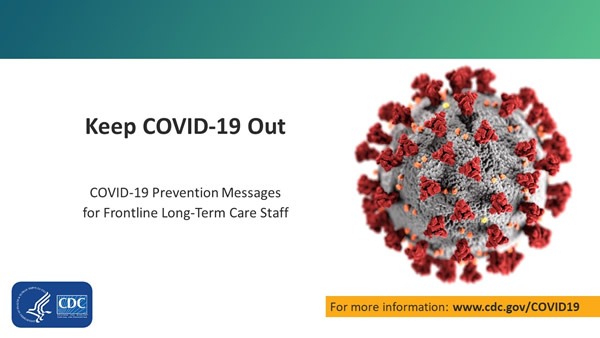 Interim Infection Prevention and Control Recommendations for Patients with Suspected or Confirmed Coronavirus Disease 2019 (COVID-19) in Healthcare Settings: https://www.cdc.gov/coronavirus/2019-ncov/hcp/infection-control-recommendations.html
Additional Guidance for Nursing Homes and Long-Term Care Settings: https://www.cdc.gov/coronavirus/2019-ncov/hcp/long-term-care.html
Key Strategies to Prepare for COVID-19 in Long-term Care Facilities (LTCFs): https://www.cdc.gov/coronavirus/2019-ncov/hcp/long-term-care-strategies.html
Preparedness Checklist for Nursing Homes and Other Long-Term Care Settings: https://www.cdc.gov/coronavirus/2019-ncov/hcp/long-term-care-checklist.html
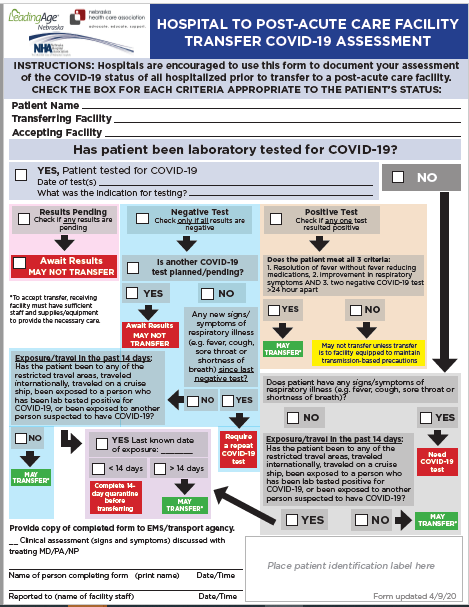 Figure: Cohorting Residents in the Long-Term Care Facilities
https://icap.nebraskamed.com/wp-content/uploads/sites/2/2020/04/Cohorting-Plan-for-LTCF-4.16.20.pdf.
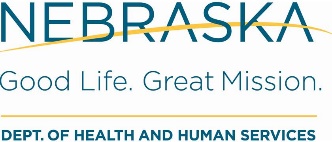 References N-95s versus Surgical Face Masks-CIDRAP Commentary April 1, 2020
Johnson DF, Druce JD, Birch C, et al. A quantitative assessment of the efficacy of surgical and N95 masks to filter influenza virus in patients with acute influenza infection.Clin Infect Dis 2009 Jul 15;49(2):275-7
Driessche KV, Hens N, Tilley P, et al. Surgical masks reduce airborne spread of Pseudomonas aeruginosa in colonized patients with cystic fibrosis.Am J Respir Crit Care Med 2015 Oct 1;192(7):897-9
Milton DK, Fabian MP, Cowling BJ, et al. Influenza virus aerosols in human exhaled breath: particle size, culturability, and effect of surgical masks.PLoS Pathog 2013 Mar;9(3):e1003205
Stockwell RE, Wood ME, He C, et al. Face masks reduce the release of Pseudomonas aeruginosa cough aerosols when worn for clinically relevant periods.Am J Respir Crit Care Med 2018 Nov 15;198(10):1339-42
Hui DS, Chow BK, Chu L, et al. Exhaled air dispersion during coughing with and without wearing a surgical or N95 mask.PloS One 2012;7(12)e50845
Dharmadhikari AS, Mphahlele M, Stoltz A, et al. Surgical face masks worn by patients with multidrug-resistant tuberculosis: impact on infectivity of air on a hospital ward.Am J Respir Crit Care Med 2012 May 15;185(10):1104-9
Sung AD, Sung JA, Thomas S, et al. Universal mask usage for reduction of respiratory viral infections after stem cell transplant: a prospective trial.Clin Infect Dis 2016 Oct 15;63(8):999-1006
MacIntyre CR, Seale H, Dung TC, et al. A cluster randomised trial of cloth masks compared with medical masks in healthcare workers.BMJ Open 2015 Apr 22;5(4):e006577
Loeb M, Dafoe N, Mahony J, et al. Surgical mask vs N95 respirator for preventing influenza among healthcare workers: a randomized trial. JAMA 2009 Nov 4;302(17):1865-71
MacIntyre CR, Wang Q, Cauchemez S, et al. A cluster randomized clinical trial comparing fit‐tested and non‐fit‐tested N95 respirators to medical masks to prevent respiratory virus infection in health care workers. Influenza Other Respir Viruses 2011;5(3):170-9
PPE Request Form
https://form.jotform.com/NebraskaDHHS/PPERequestForm
How to determine PPE needs
PPE Burn Rate Calculator
Personal Protective Equipment Burn Rate Calculator excel icon[XLS – 39 KB]
This spreadsheet can help healthcare facilities plan and optimize the use of personal protective equipment (PPE) for response to coronavirus disease 2019 (COVID-19). Get the Instructions

PPE Requests need to go to LHD, shipments go out to LHD and then from LHD to facilities as soon as possible. Often don’t know when shipments are arriving.
Home Healthcare Guidances
https://www.nahc.org/resources-services/coronavirus-resources/
Infection Prevention and Control   Office Hours
Monday – Friday 
7:30 AM – 9:30 AM Central Time
2:00 PM -4:00 PM Central Time
Call 402-552-2881
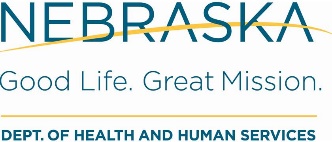 STOP Here
51
LTC Accepting Patients
When should a nursing home accept a resident who was diagnosed with COVID-19 from a hospital?
A nursing home can accept a resident diagnosed with COVID-19 and still under Transmission-Based Precautions for COVID-19 as long as the facility can follow CDC guidance for Transmission-Based Precautions. If a nursing home cannot, it must wait until these precautions are discontinued. CDC has released Interim Guidance for Discontinuing Transmission-Based Precautions or In-Home Isolation for Persons with Laboratory-confirmed COVID-19. Information on the duration of infectivity is limited, and the interim guidance has been developed with available information from similar coronaviruses. CDC states that decisions to discontinue Transmission-based Precautions in hospitals will be made on a case-by-case basis in consultation with clinicians, infection prevention and control specialists, and public health officials. Discontinuation will be based on multiple factors (see current CDC guidance for further details).
Post Mortem Guidance
Https://www.cdc.gov/coronavirus/2019-ncov/hcp/guidance-postmortem-specimens.html

Guidance for post-mortem specimens (NP swabs)
Guidance for Funeral Directors
Major Issues/Recommendations in Meat Packing
Engineering
	Air Flow
	Physical barriers work-stations, break rooms, hallways
Administrative Controls
	Universal Masking
	Comm. In multiple languages-HH, social distancing,
Environmental Cleaning
	high touch differences, hand sanitizer available, common use tools
Social Distancing
	staggered breaks, staggered shifts, more break areas
Flexible sick leave
Strategies to Mitigate Healthcare Personnel Staffing Shortages
Maintaining appropriate staffing in healthcare facilities is essential to providing a safe work environment for HCP and safe patient care. As the COVID-19 pandemic progresses, staffing shortages will likely occur due to HCP exposures, illness, or need to care for family members at home. Healthcare facilities must be prepared for potential staffing shortages and have plans and processes in place to mitigate them, including considerations for permitting HCP to return to work without meeting all return to work criteria above. Refer to the Strategies to Mitigate Healthcare Personnel Staffing Shortages document for information. As part of this, asymptomatic HCP with a recognized COVID-19 exposure might be permitted to work as a crisis capacity strategy to address staffing shortages if they wear a facemask for source control for 14 days after the exposure. This time period is based on the current incubation period for COVID-19 which is 14 days.

From CDC 4.30.20
IDSA Guidelines for PPE Usage
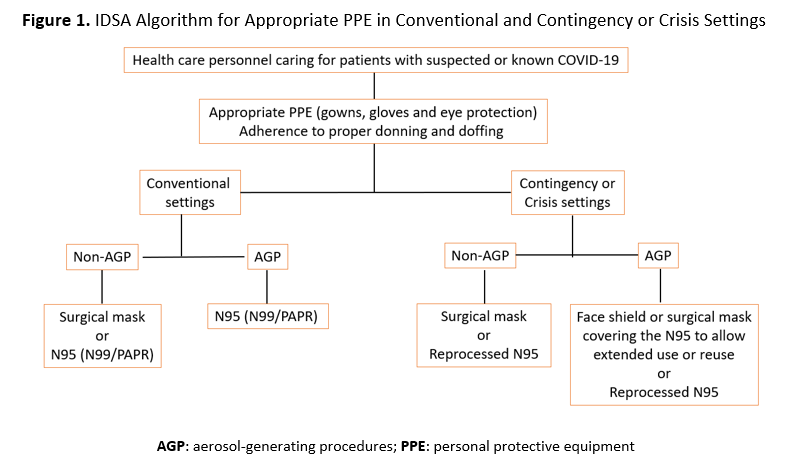 ICS* Guidance on Prone Positioning in COVID
Theoretical Benefits to Prone Positioning in the Conscious COVID 19 Patient
• Improved VQ matching and reduced hypoxaemia (secondary to more homogeneous aeration of lung and ameliorating the ventral-dorsal transpulmonary pressure gradient) 
• Reduced shunt (perfusion pattern remaining relatively constant while lung aeration becomes more homogenous) 
• Recruitment of the posterior lung segments due to reversal of atelectasis 
• Improved secretion clearance
One local expert-try and lay prone for 1 hour-4 to 5 times a day, stretching, deep breaths. 

*Intensive Case Society
Staffing Needs
NE DHHS COVID Staffing Support Program
Caryn N Vincent, MPH | Interim Deputy Director, Public Health | Nebraska Department of Health and Human Services
Email: Caryn.Vincent@nebraska.gov
Phone: 402-471-1595 or 402-613-2377
Please provide facility name, type of professional support needed, and contact information. Someone will contact you regarding your request within 24 hours.
58
Tissue Plasminogen Activator (tPA) Treatment for COVID-19 Associated Acute Respiratory Distress Syndrome (ARDS): A Case Series.
J Thromb Haemost. 2020 Apr 8. doi: 10.1111/jth.14828. [Epub ahead of print]
Wang J1, Hajizadeh N1, Moore EE2,3, McIntyre RC3, Moore PK4, Veress LA5, Yaffe MB6,7, Moore HB3, Barrett CD6,7.

Abstract
A hallmark of severe COVID-19 is coagulopathy, with 71.4% of patients who die of COVID-19 meeting ISTH criteria for disseminated intravascular coagulation (DIC) while only 0.6% of patients who survive meet these criteria (1). Additionally, it has become clear that this is not a bleeding diathesis but rather a predominantly pro-thrombotic DIC with high venous thromboembolism rates, elevated D-dimer levels, high fibrinogen levels in concert with low anti-thrombin levels, and pulmonary congestion with microvascular thrombosis and occlusion on pathology in addition to mounting experience with high rates of central line thrombosis and vascular occlusive events (e.g. ischemic limbs, strokes, etc.) observed by those who care for critically ill COVID-19 patients (1-7). There is evidence in both animals and humans that fibrinolytic therapy in Acute Lung Injury and ARDS improves survival, which also points to fibrin deposition in the pulmonary microvasculature as a contributory cause of ARDS and would be expected to be seen in patients with ARDS and concomitant diagnoses of DIC on their laboratory values such as what is observed in more than 70% of those who die of COVID-19 (8-10).
CDC'S CURRENT LIST OF CORONAVIRUS SYMPTOMS
Fever
Cough
Shortness of Breath
Chills
Repeated shaking with chills
Muscle pain
Headache
Sore throat
New loss of taste or smell 
In US more GI-25% diarrhea, 10% vomiting
New info about neurologic effects, including stroke, GB
What to Do When Large Numbers of Staff Exposed (Mostly LTC Issue, but also SCAH)
Evaluation including LHD, DHHS Epi, NE CMS, ICAP, to help determine level of exposure, staffing needs, support needed for staff and infection prevention.
When feasible keep HCPs who have been exposed at home for 14 days if staffing permits. 
If cannot do #2, assess level of exposure, if can triage medium risk HCPs back to work but keep out high risk exposures in Q do so;
If #3 not possible, according to CDC and CMS “facilities could consider allowing asymptomatic HCP who have had an exposure to a COVID-19 patient to continue to work after options to improve staffing have been exhausted and in consultation with their occupational health program (or LHD, CMD, DHHS and/or ICAP) 
These HCP should still report temperature and absence of symptoms each day prior to starting work.  Facilities should have exposed HCP wear a facemask while at work for the 14 days after the exposure.
If HCP develop even mild symptoms consistent with COVID-19, they must cease patient care activities, don a facemask (if not already wearing), and notify their supervisor or occupational health services prior to leaving work.
Registration link: https://unmc.zoom.us/webinar/register/WN_9jB8mb2CQmWeuD82yxbJ2g
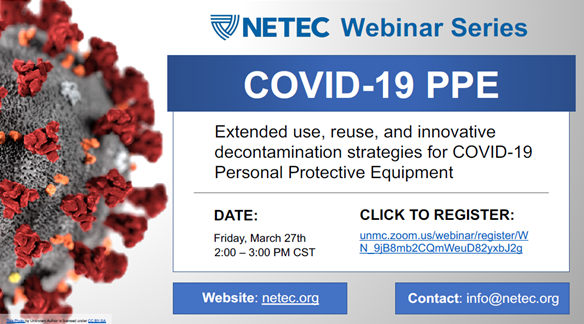 Thanks to NM procedure sharing
https://www.nebraskamed.com/sites/default/files/documents/covid-19/surgical-mask-policy-and-faq-nebraska-med.pdf

For how to use one mask per staff per day
For pictures on how to lay out mask on a paper towel go to above website
Resources (as of 8:00am 3/30/20)
Exposure Risk Assessment
https://www.cdc.gov/coronavirus/2019-ncov/hcp/guidance-risk-assesment-hcp.html
Guidance for pregnant and breastfeeding mothers
https://www.cdc.gov/coronavirus/2019-ncov/need-extra-precautions/pregnancy-breastfeeding.htmll
Guidance for PPE 
https://www.cdc.gov/coronavirus/2019-ncov/hcp/ppe-strategy/index.html
Regarding use of homemade masks
https://www.cdc.gov/coronavirus/2019-ncov/hcp/ppe-strategy/face-masks.html
Presentation prepared by:  Dr. Maureen Tierney and Dr. Tom Safranek
HAI/AR Epidemiologist
Ishrat.kamal-ahmed@Nebraska.gov
402-471-2937